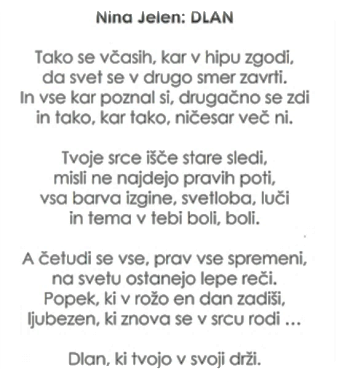 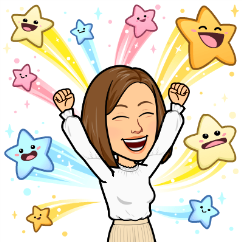 Korona utrinki iz 3. a
Maj 2020
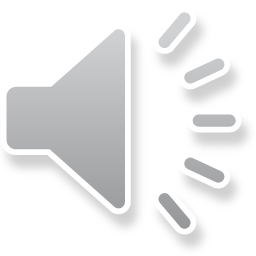 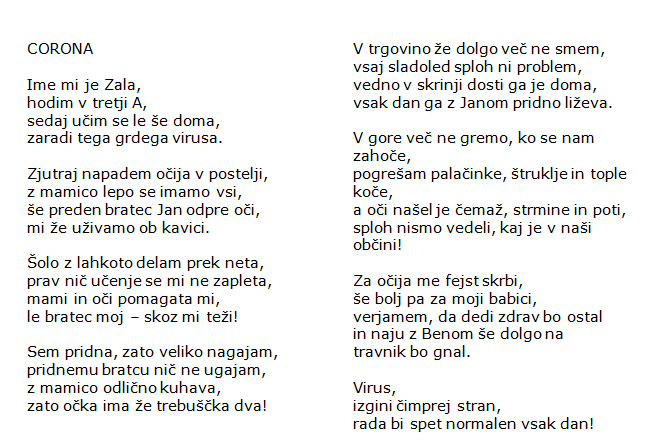 Zala
PIJA in JAKOB
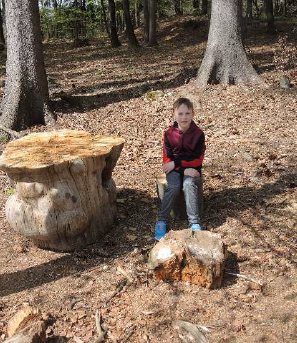 PIJA in JAKOB
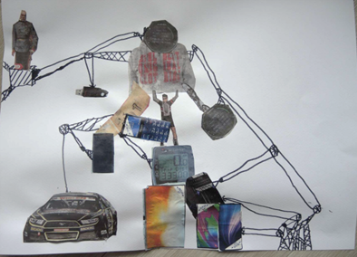 JURIJ in NIK
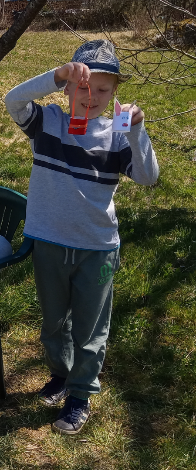 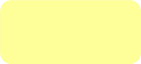 JURIJ in NIK
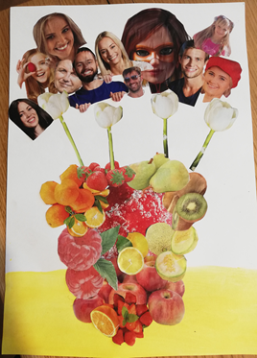 JULITA in ERIK
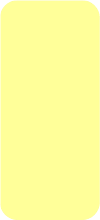 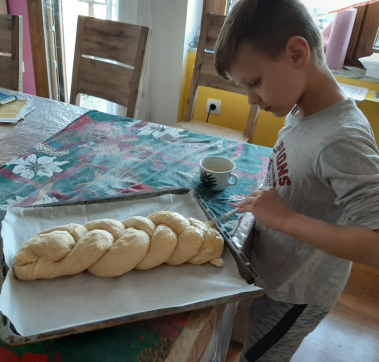 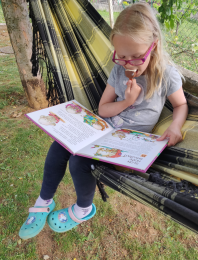 JULITA in ERIK
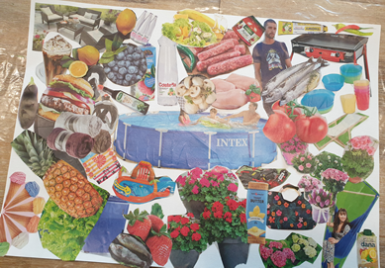 JAN in SARA
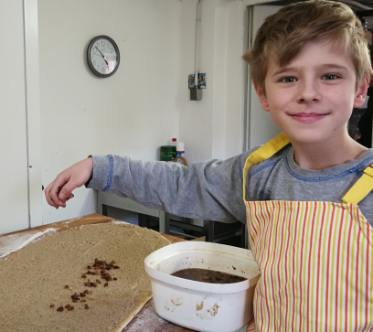 JAN in SARA
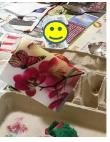 JULIJA in AŽBEJ
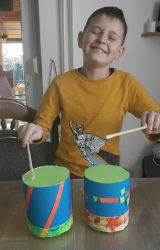 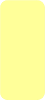 JULIJA in AŽBEJ
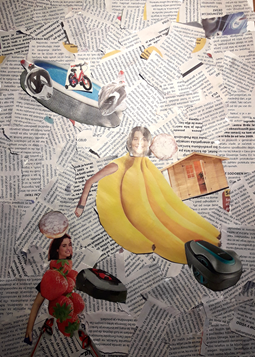 LARA in LUKA
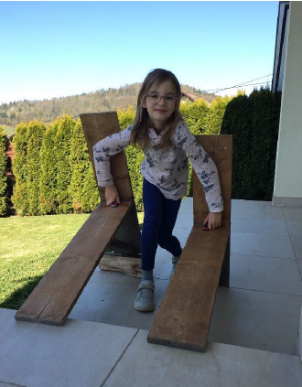 LARA in LUKA
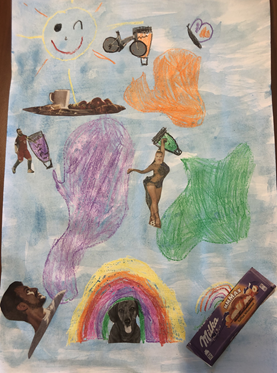 INES in VID
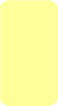 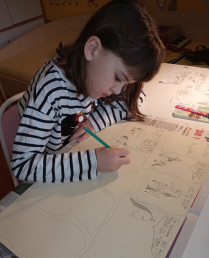 INES in VID
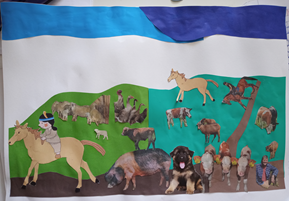 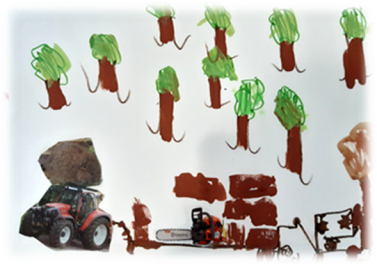 MIHA in ZALA
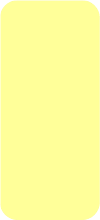 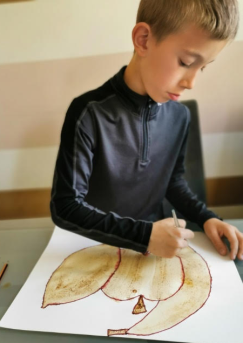 MIHA in ZALA
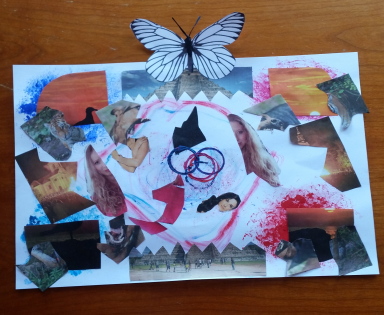 MATIJA in ALJA
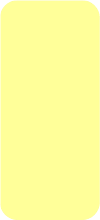 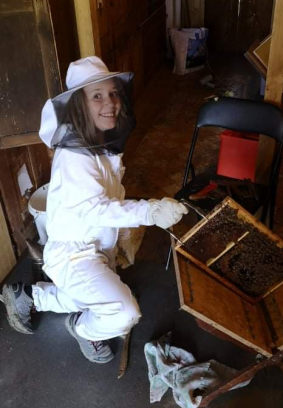 MATIJA in ALJA
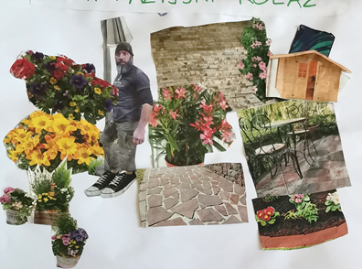 TRISTAN MAJ in MAJA
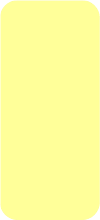 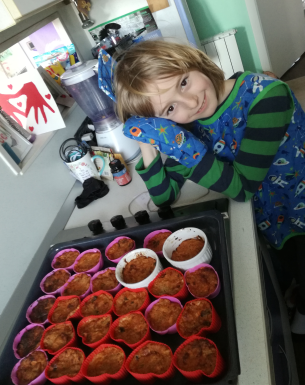 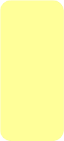 TRISTAN MAJ in MAJA
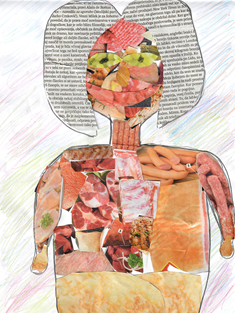 AŽBE in ROK
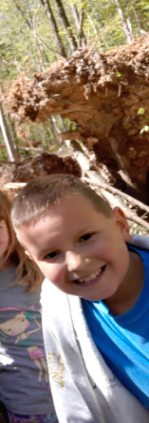 AŽBE in ROK
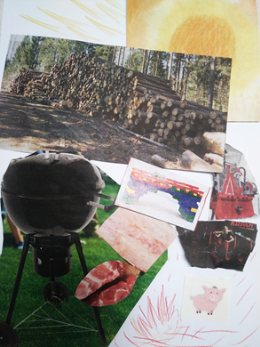 GAŠPER in KARIN
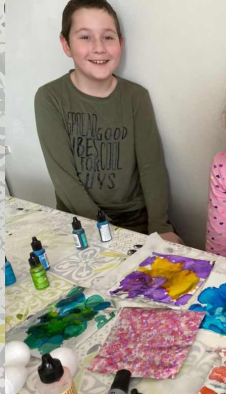 GAŠPER in KARIN
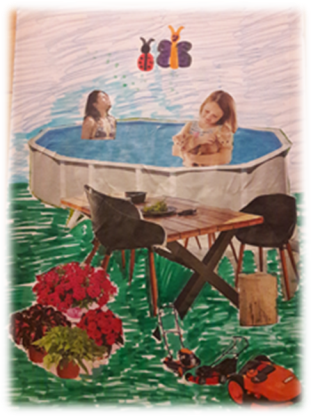 Bodi  sonce, ne  bodi   dež.     
Bodi  zarja, ki  gori.
Bodi  mesec, ki  žari.                                                                                                                                                                
Ne  bodi veter, ki piha  dež.                                                                                                                                                             
Ne bodi zima,  ki nima konca.                                                                                                                                                   
Ne bodi  pomlad, ki ne blesti.                                                                                                                                                          
Bodi poletje, ki  žari.                                                                                                                                                                            
Bodi  jesen, ki  rodi.                                        
Bodi  pesem, ki  gre do dna.                                                                                                                                                      
 
Sara
Veliko ustvarjanja
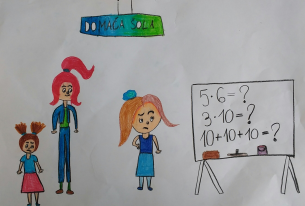 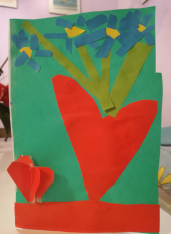 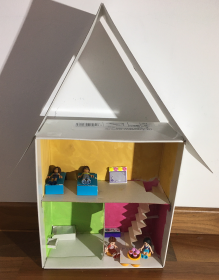 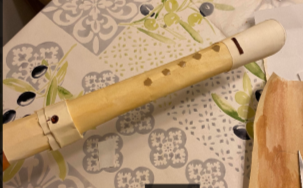 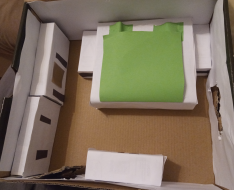 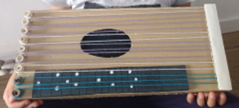 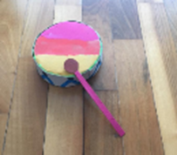 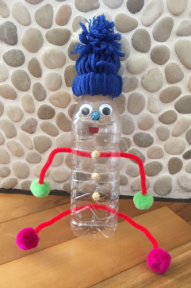 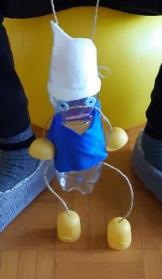 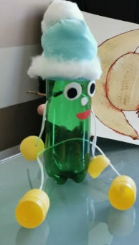 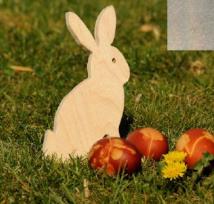 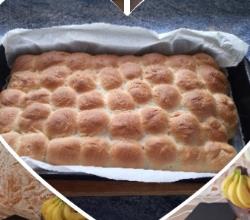 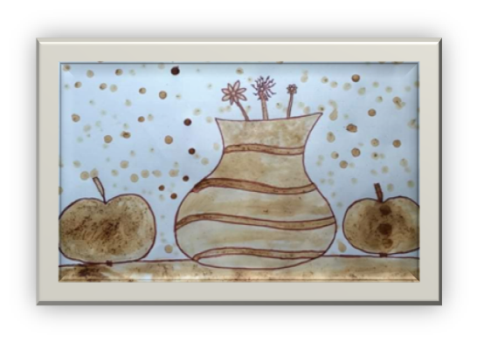 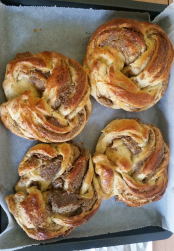 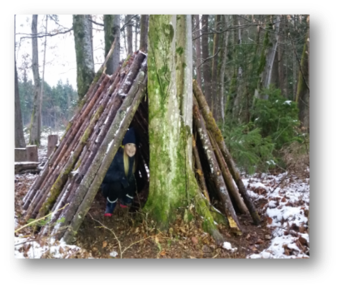 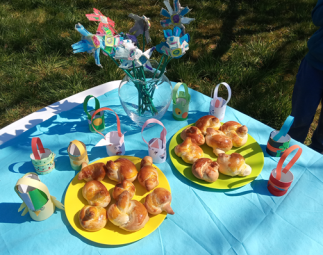 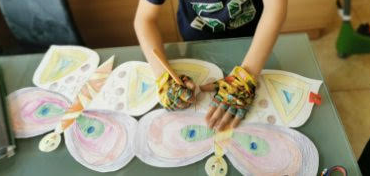 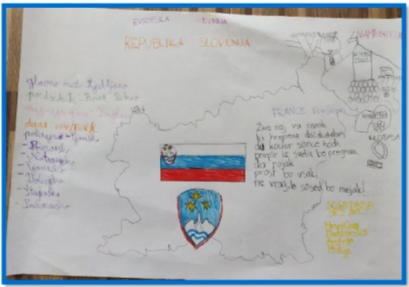 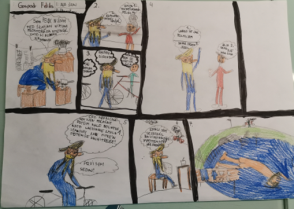 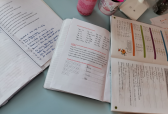 Učenci, odlično opravljate izobraževanje na daljavo. Starši, hvala vam za pomoč.Ostanimo zdravi.učiteljica Tina
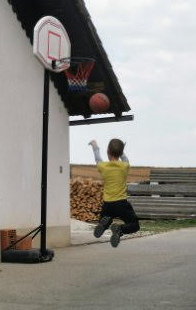 Ne pozabite tudi na sprostitev.